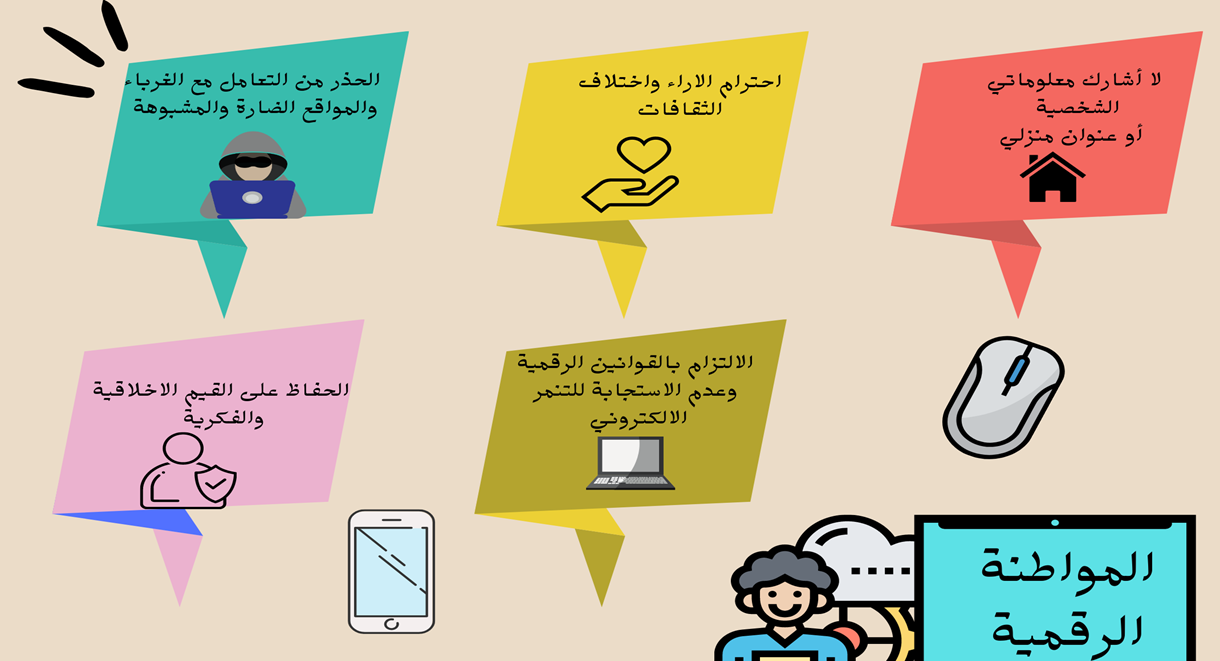 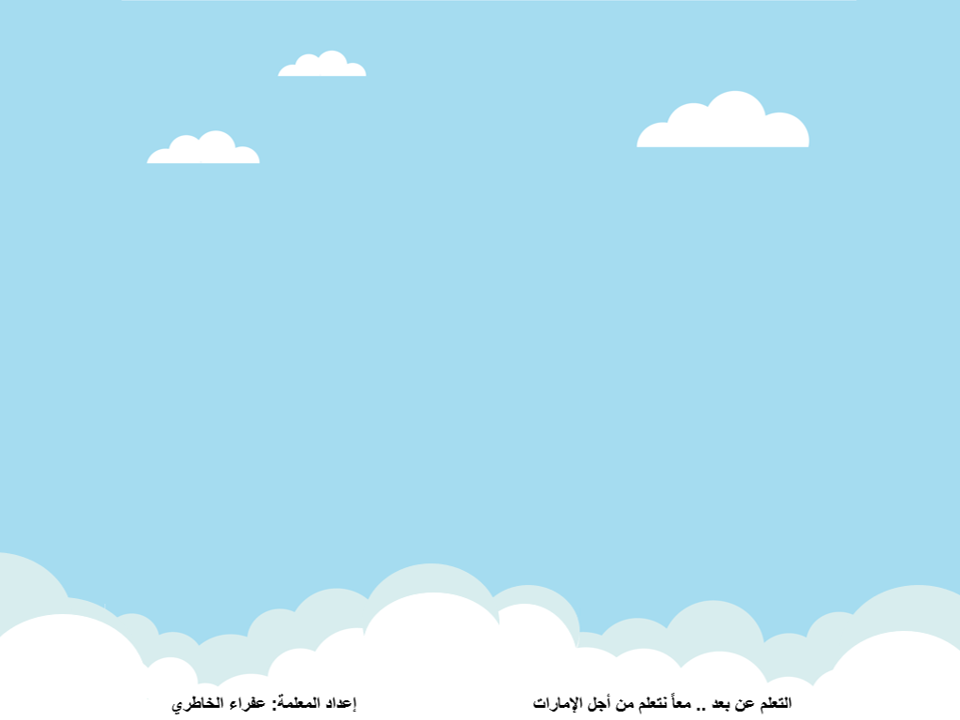 قواعد التعلم عن بعد
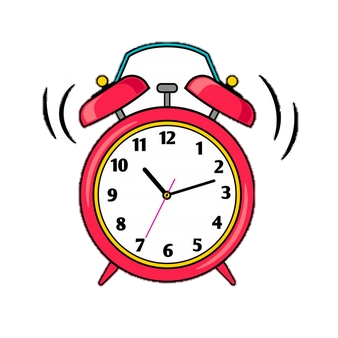 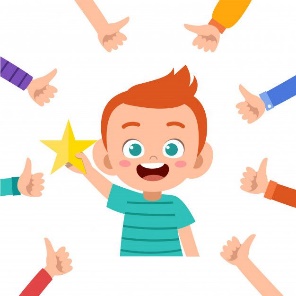 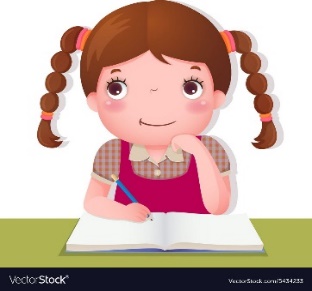 3
1
2
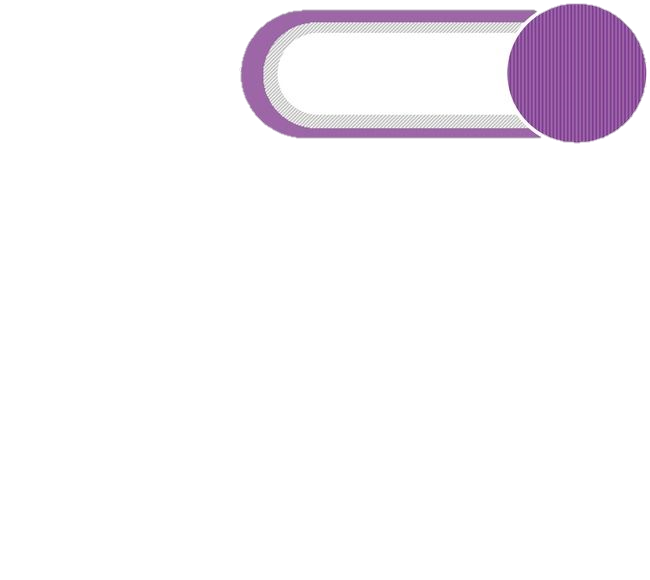 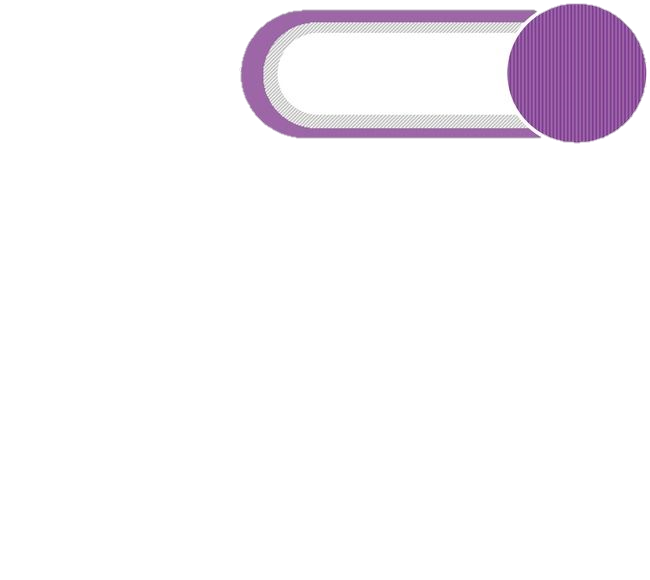 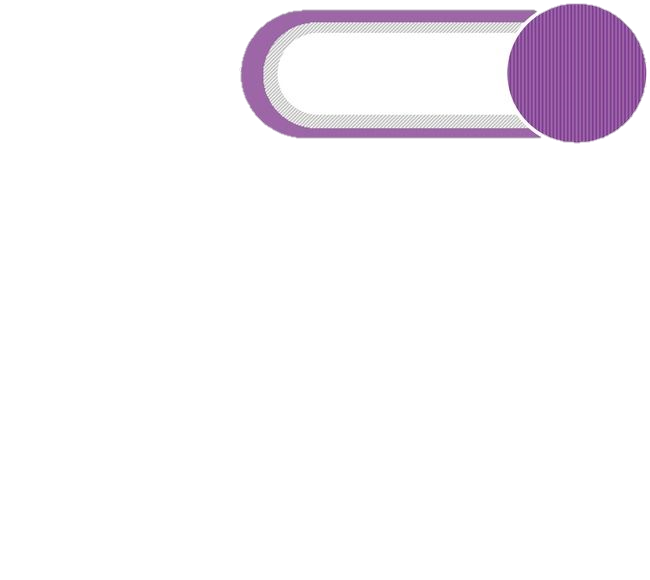 الانتباه للدرس
 جيدا
الالتزام بالوقت المحدد للحصص
التفاعل الإيجابي
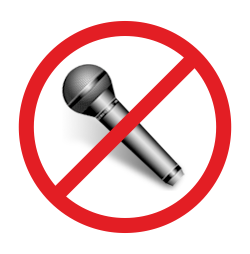 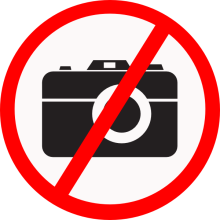 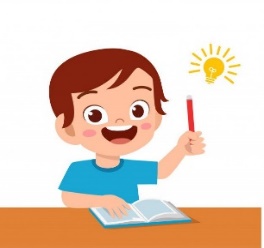 6
5
4
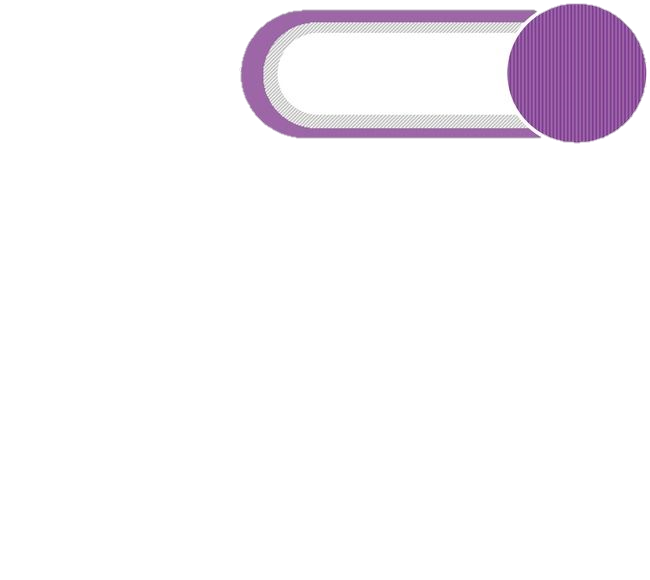 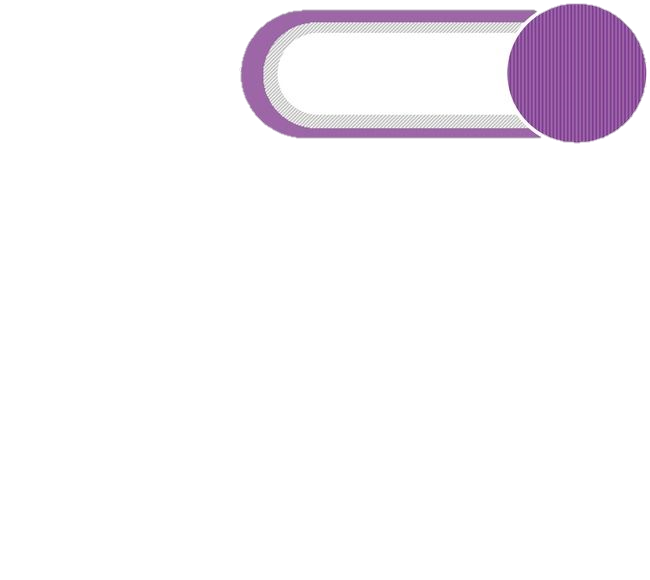 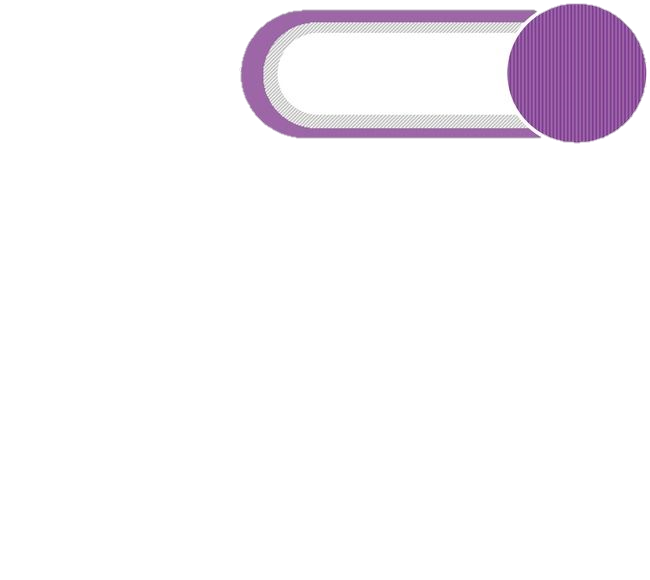 عدم فتح الكاميرا أو تصوير الشاشة
عدم فتح المايكرفون بدون إذن المعلمة
اتباع تعليمات المعلم
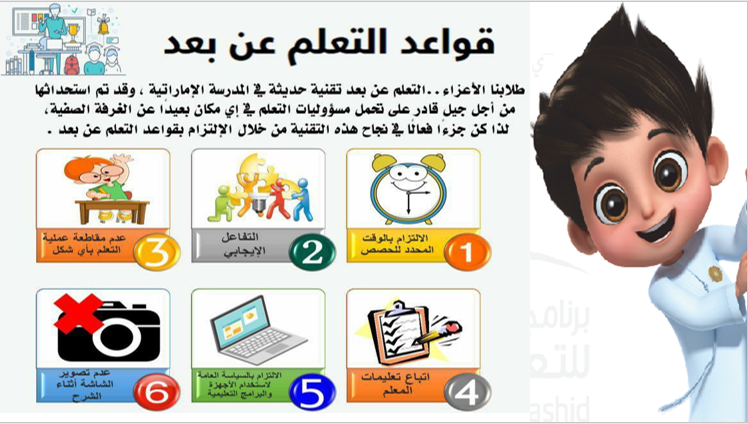 قواعد التعلم عن بعد
التربية الأخلاقية (العمل الجماعي)
نواتج التعلم
1-أَنْ يَعْمَلَ بِثِقَةٍ ضِمْنَ فَريقٍ، وَأَنْ يُطَبِّقَ مَهاراتِ التَّواصُلِ وَحَلِّ الْمُشْكِلاتِ لِتَحْقيقِ الْهْدافِ مَعَ تَجَنُّبِ السلوكات الْمُعيقَةِ لِنَجاحِ الْعَمَلِ الْجَماعِيِّ.
2-أَنْ يُقَدِّمَ الدَّعْمَ لِزُمَلائِهِ بِأَساليبَ مُناسِبَةٍ مِنْ خِلالِ حِواراتٍ بَسيطَةٍ مُتَنَوِّعَةٍ، مُظْهِرًا الْاحْتِرامَ لِمُخْتَلَفِ الْراءِ، وَالتَّعاطُفَ مَعَ مَشاعِرِ الْخَرينَ.
3-أَنْ يُقَدِّمَ شَفَهِيًّا مُلَخَّصًا لِرَأْيٍ أَوْ وِجْهَةِ نَظَرٍ مُسْتَخْدِمًا التِّقَنِيّاتِ الْمُناسِبَةَ.
4-أنْ يَجْمَعَ الْمَعْلوماتِ مِنْ شَبَكَةِ الْانْتَرْنتْ وَمِنَ الْكُتُبِ بِتَوْجيهٍ مِنَ الْمُعَلِّمِ.
5-أَنْ يُشارِكَ بِشَكْلٍ فاعِلٍ في النِّقاشاتِ الْجَماعِيَّةِ مَعَ الْمُعَلِّمينَ وَالْاقْرانِ.
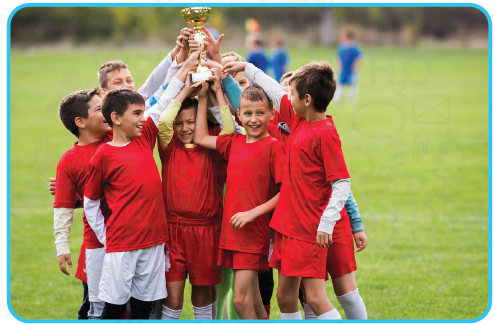 الدرس الأول:
التربية الأخلاقية
(العمل الجماعي)
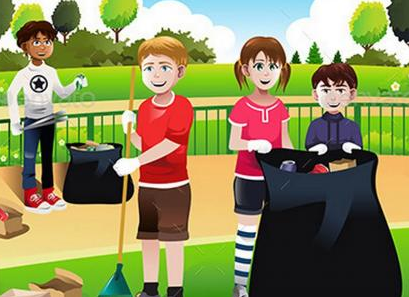 أولاً : العمل الجماعي.ثانياً : فائدة العمل الجماعي.ثالثاً : مهارات العمل الجماعي.
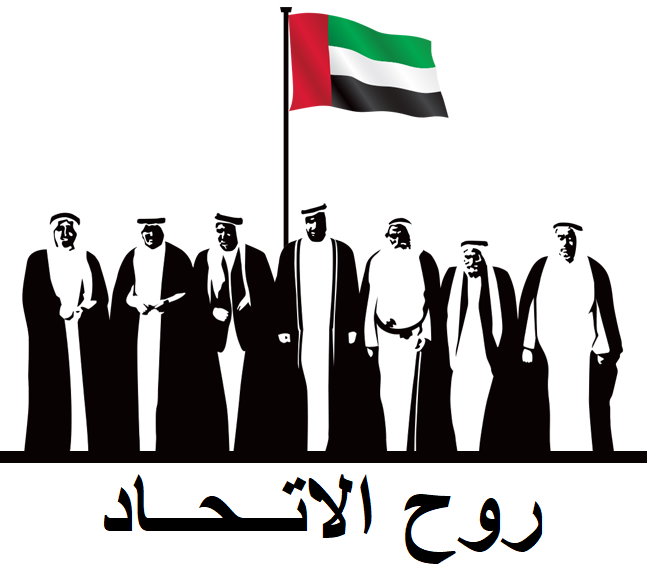 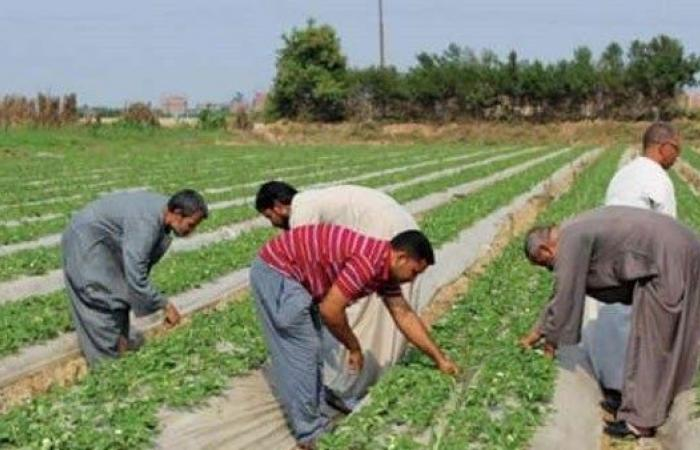 من صفحة 88
إعداد معلمين الدراسات الاجتماعية
التربية الأخلاقية (العمل الجماعي)
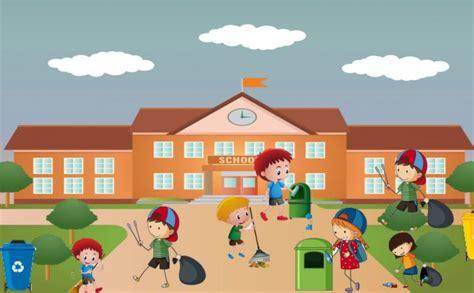 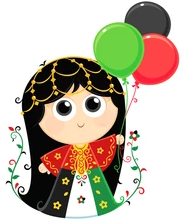 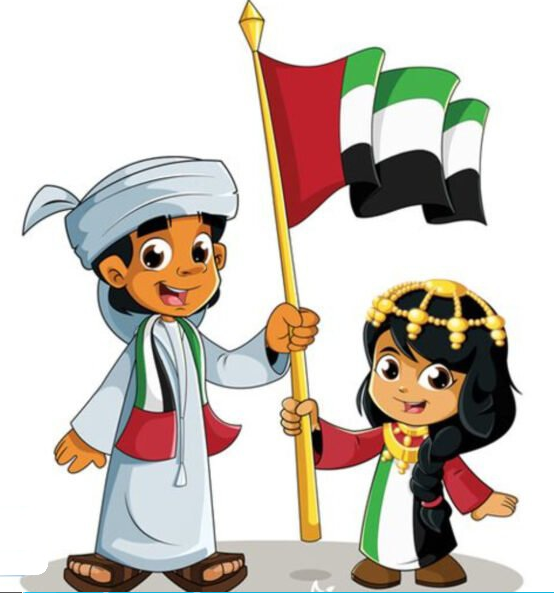 كلمات مفتاحية
الفريق – العمل الجماعي – المهارة – التواصل
اُنْظُرْ إِلى الصُّوَرِ الْآتِيَةِ وَتَحَدَّثْ مَعَ مُعَلِّمِكَ وَزُمَلائِكَ عَنْها:
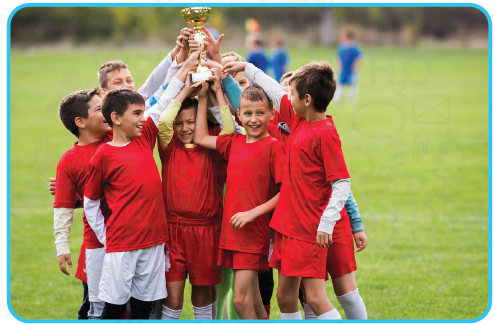 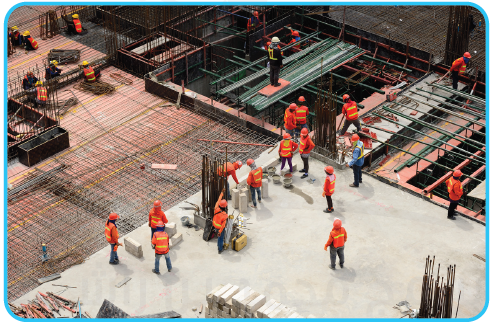 2-........................
1-............................
89
اُنْظُرْ إِلى الصُّوَرِ الْآتِيَةِ وَتَحَدَّثْ مَعَ مُعَلِّمِكَ وَزُمَلائِكَ عَنْها:
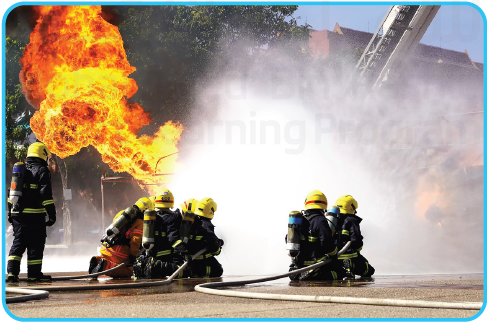 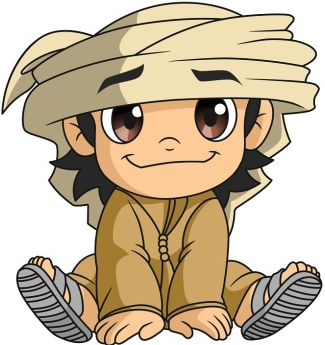 .............
3-............................
89
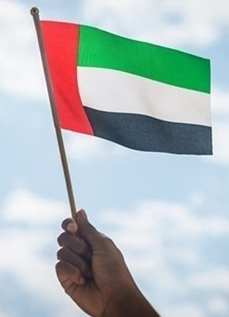 العمل ضمن فريق لنجاح العمل الجماعي
ماذا نقصد بـ "العمل الجماعي" ؟
أولاً: العمل الجماعي.
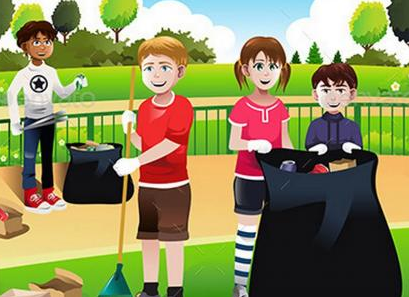 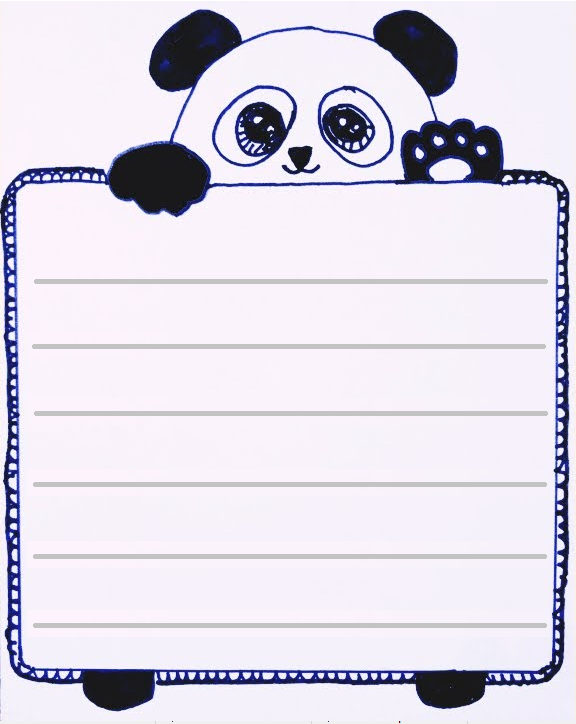 1- ............
2- ............
3- ............
4- ............
اتحاد دولة الامارات العربية المتحدة
وماذا تعني لك شعار روح الاتحاد؟
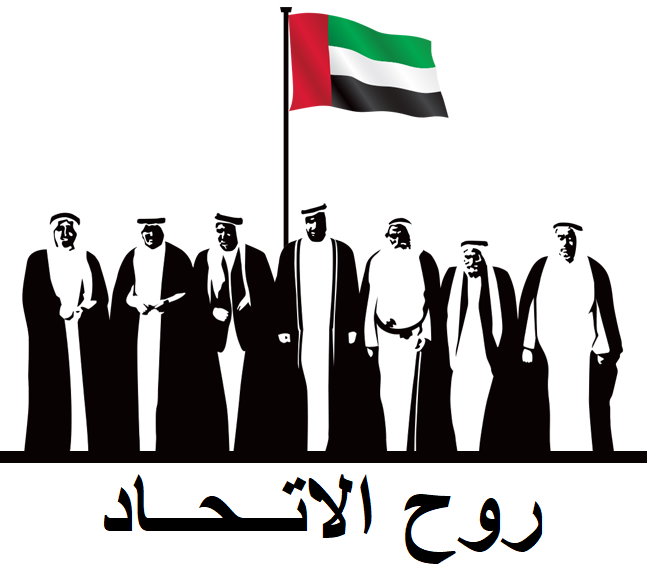 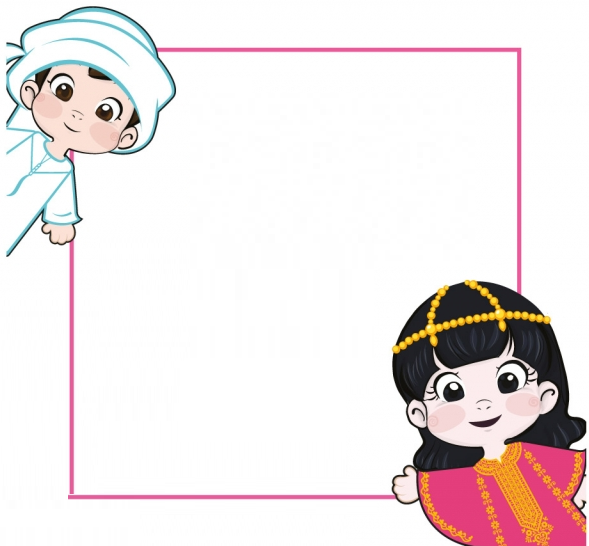 1- ............
2- ............
العمل الجماعي
هيّا نقرأ
في الْحَياةِ أَنْشِطَةٌ كَثيرَةٌ، وَأَعْمالٌ مُخْتَلِفَةٌ لا يُمْكِنُ أَنْ يُؤَدِّيَها الْانْسانُ وَحْدَهُ وَبِشَكْلٍ فَرْدِيٍّ، فَيَلْجَأُ إِلى مَجْموعَةٍ أَوْ إِلى فَريقٍ يَعْمَلُ مَعَهُ، يَتَشارَكونَ الْاَفْكارَ وَالْمَعْلوماتِ وَالْمَهاراتِ مِنْ أَجْلِ تَحْقيقِ الْاِنْجازِ، وَيَتَعاوَنونَ بِشَكْلٍ جَميلٍ وَمُنَظَّمٍ لأداء الْمَهَمَّةِ أَوِ الْمَشْروعِ الْمَطْلوبِ مِنْهُمْ. إِنَّ الْعَمَلَ ضِمْنَ فَريقٍ، أَوْ مَجْموعَةٍ، يُسَمّى الْعَمَلَ الْجَماعِيَّ، أَوِ التَّعاوُنِيَّ.
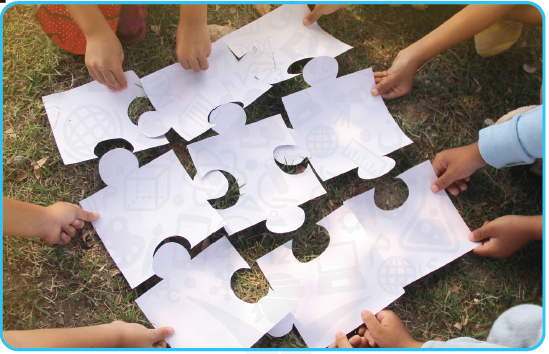 91
العمل الجماعي يحقق الأهداف والنجاح
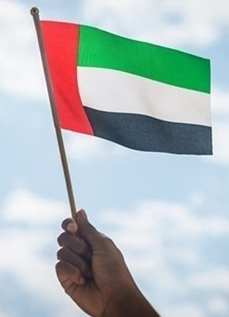 أمثله للعمل الجماعي
هيّا نقرأ
الْعَمَلَ الْجَماعِيَّ، أَوِ التَّعاوُنِيَّ، مِثْلَ تَقْديمِ مَشْهَدٍ تَمْثيلِيٍّ عَلى مَسْرَحِ الْمَدْرَسَةِ، إِذْ لا يُمْكِنُ أَنْ تُؤَدِّيَهُ وَحْدَكَ دونَ الْاسْتِعانَةِ بِمَجْموعَةٍ مِنْ زُمَلائِكَ وَالتَّعاوُنِ مَعَهُمْ، وَكَذلِكَ لَعِبُ كُرَةِ الْقَدَمِ يُعَدُّ عَمَلً جَماعِيًّا، وَلا يُمْكِنُ أَنْ يَنْجَحَ إِلّا إِذا اتَّفَقَ اللّاعِبونَ وَتَعاوَنوا فيهِ.
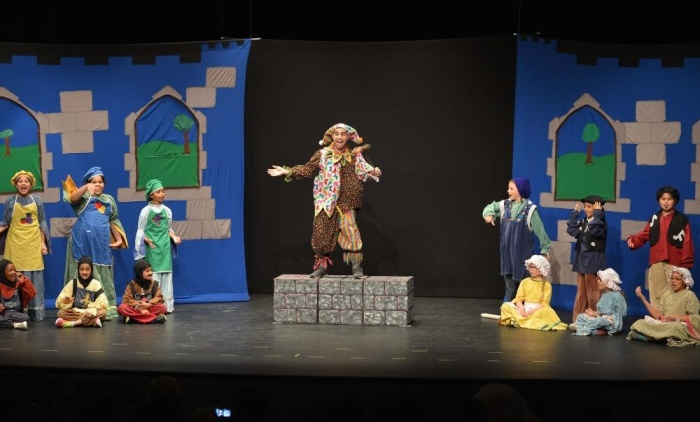 ماذا نحتاج لتقديم مسرحية ؟
91
العمل ضمن فريق
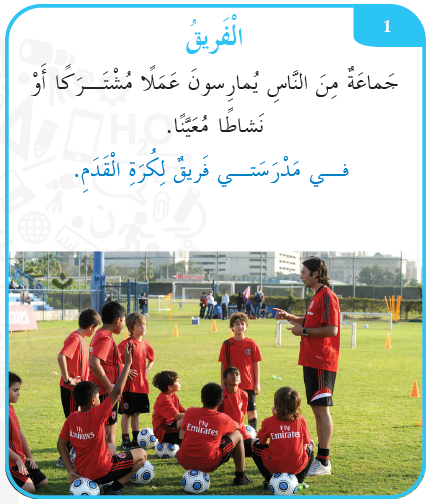 90
نقاش : كيف تم بناء برج خليفة ؟
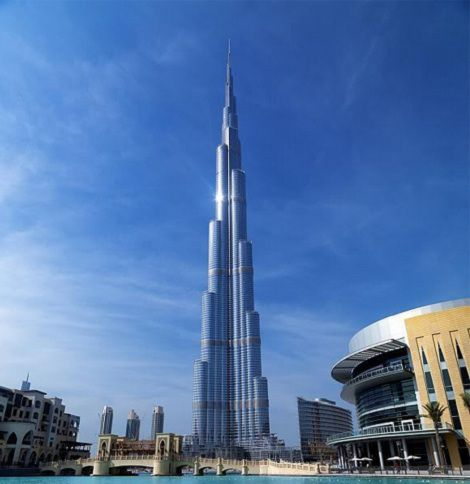 1-...................................
2-...................................
3-...................................
4-...................................
5-...................................
العمل الجماعي
هيّا نقرأ
إِنَّ في الْحَياةِ حَوْلَكَ أَمْثِلَةً كَثيرَةً عَلى أَعْمالٍ وَوَظائِفَ لا يُمْكِنُ أَنْ تَتَحَقَّقَ إِلّا إِذا عَمَلَ الْفَرْدُ ضِمْنَ فَريقٍ كَبيرٍ، كَبِناءِ الْمَنازِلِ مَثَلً، فَلا يَرْتَفِعُ الْبِناءُ بِجُهْدِ عامِلٍ واحِدٍ، بَلْ هُوَ نِتاجُ جُهودِ فَريقٍ مِنَ الْعُمّالِ وَالْمُهَنْدِسينَ. كَما أَنَّ الْعَمَلِيَّةَ الْجِراحِيَّةَ الَّتي تُجْرى لِمَريضٍ في الْمُسْتَشْفى لَيْسَتْ جُهْدَ طَبيبٍ واحِدٍ، بَلْ هِيَ نِتاجُ جُهودِ الْفَريقِ الطِّبِّيِّ كامِلً.
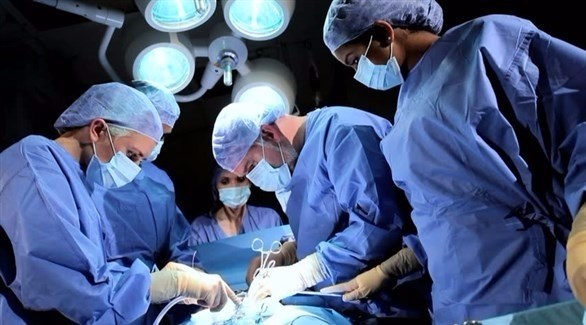 فريق طبي كامل
91
العمل الجماعي
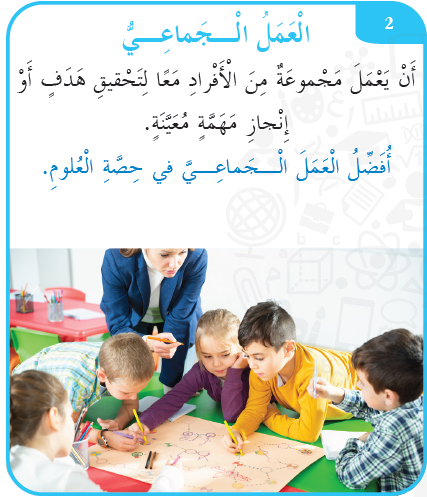 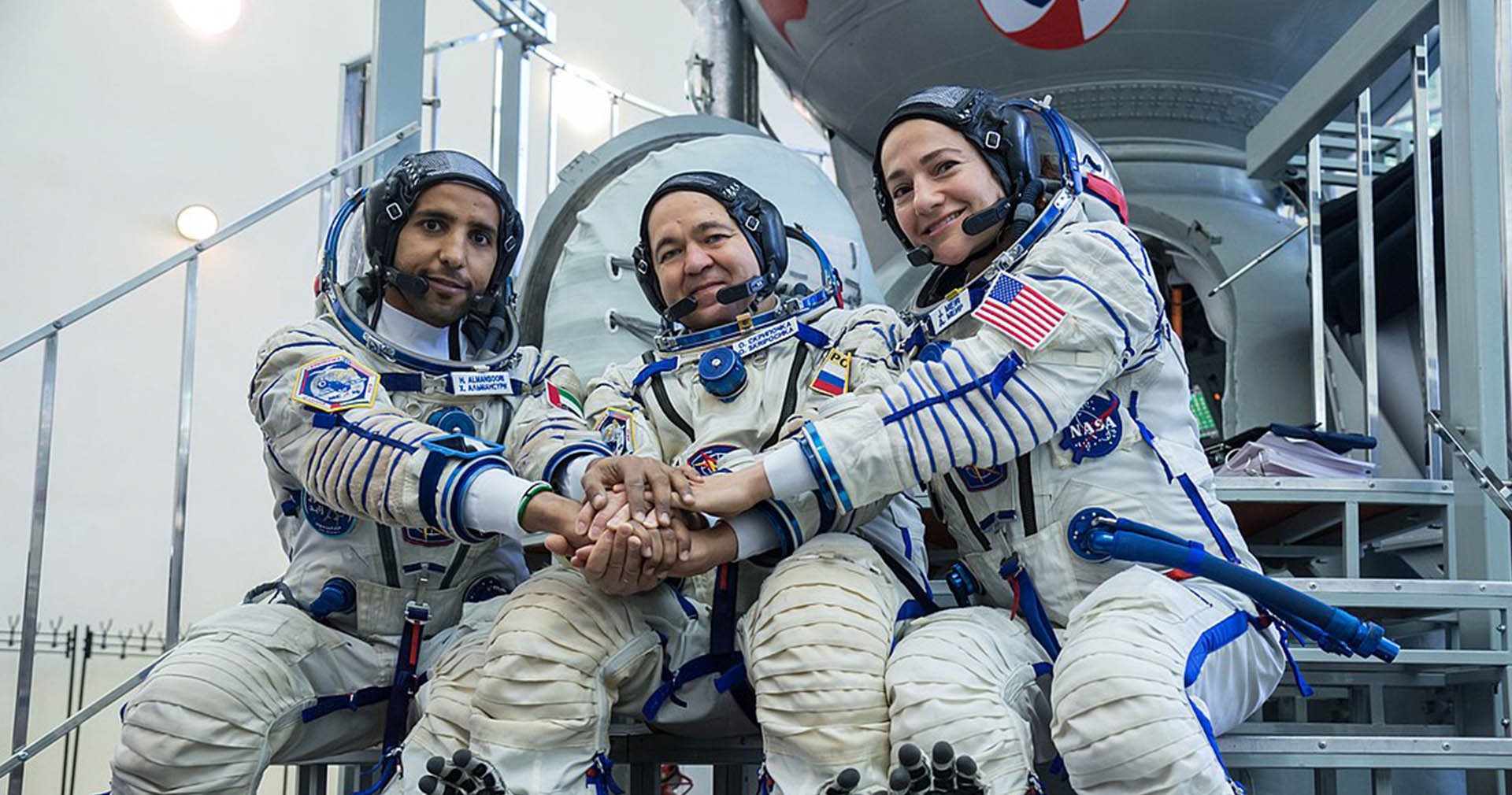 فريق لرواد الفضاء
90
ناقش : صور للعمل الجماعي
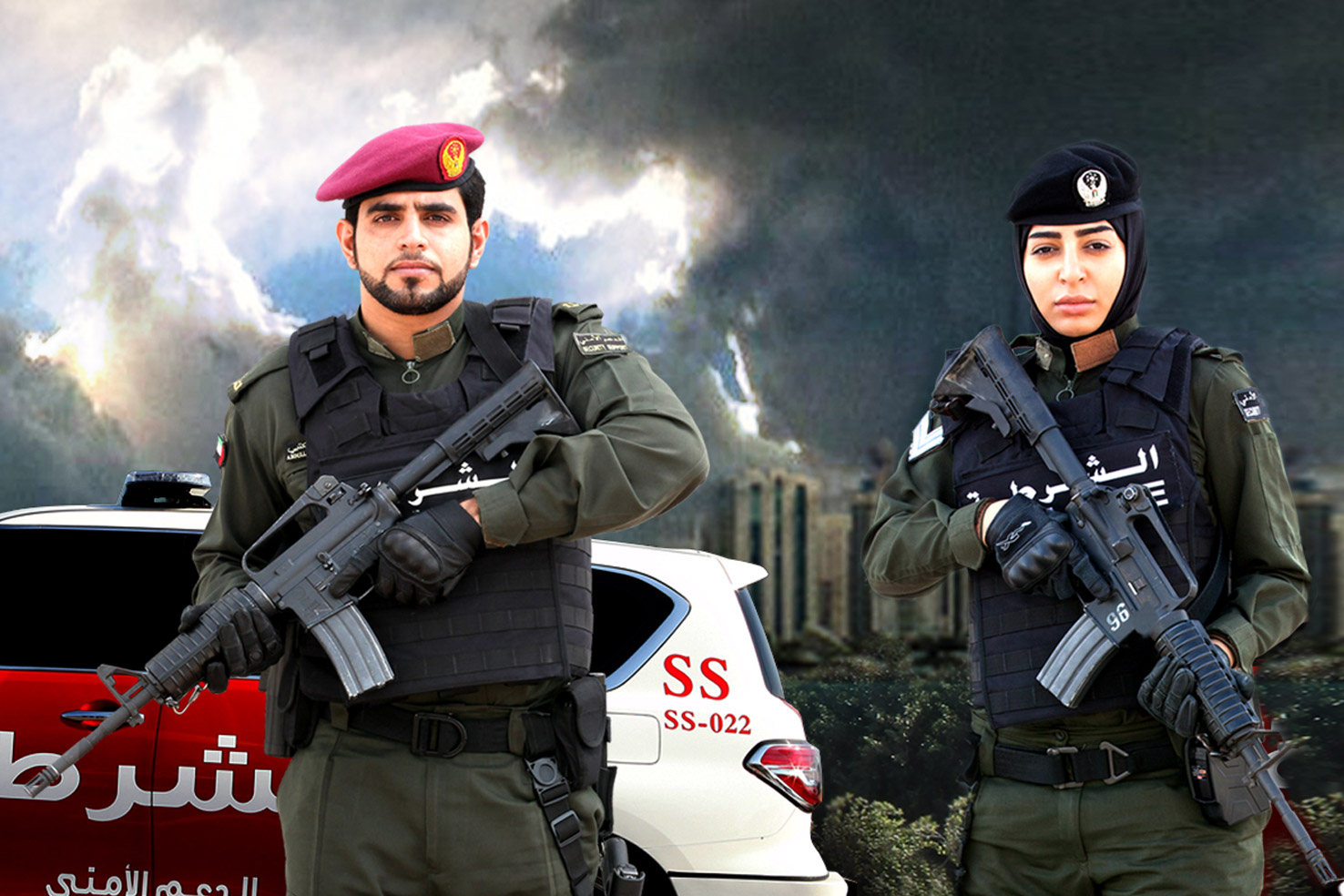 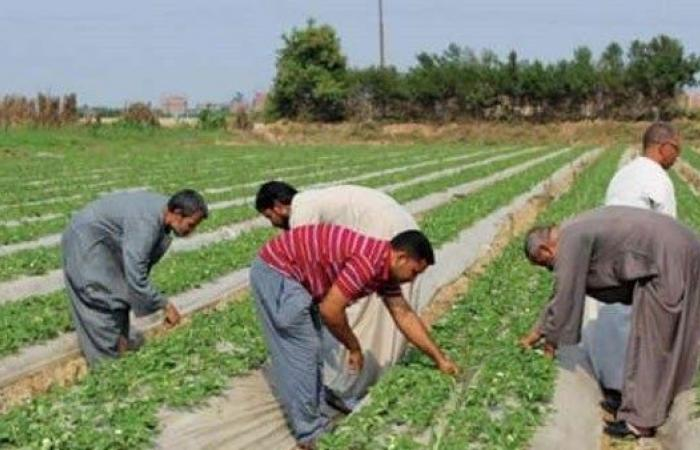 2-.............................
1-.............................
ناقش : صور للعمل الجماعي
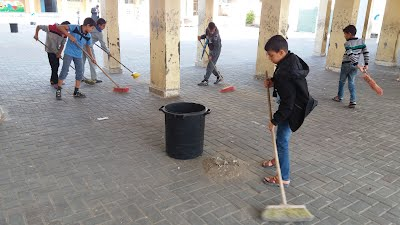 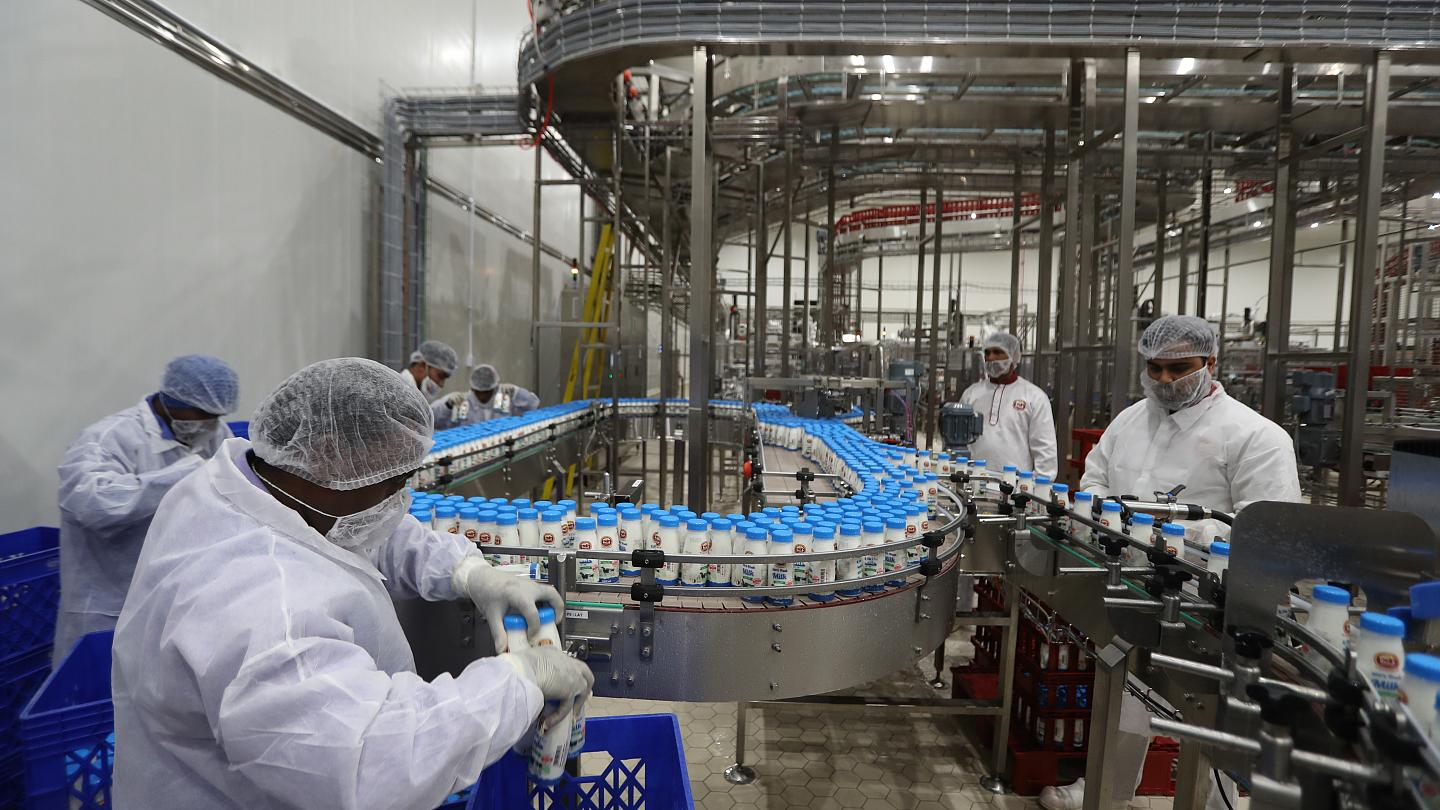 4-.............................
3-.............................
ناقش : صور للعمل الجماعي
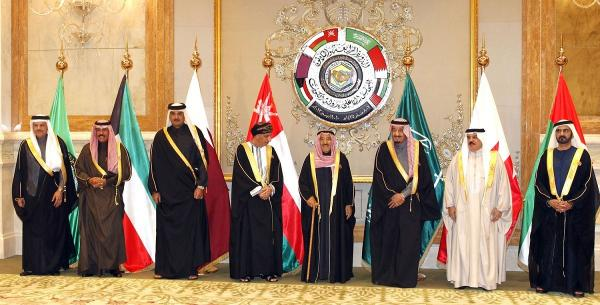 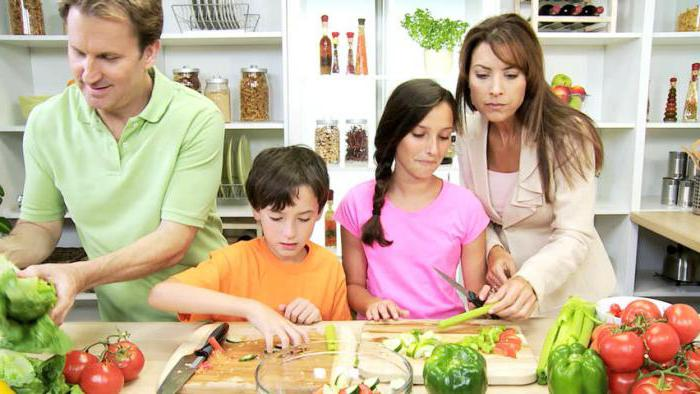 6-.............................
5-.............................
التعاون والعمل الجماعي في الاسلام
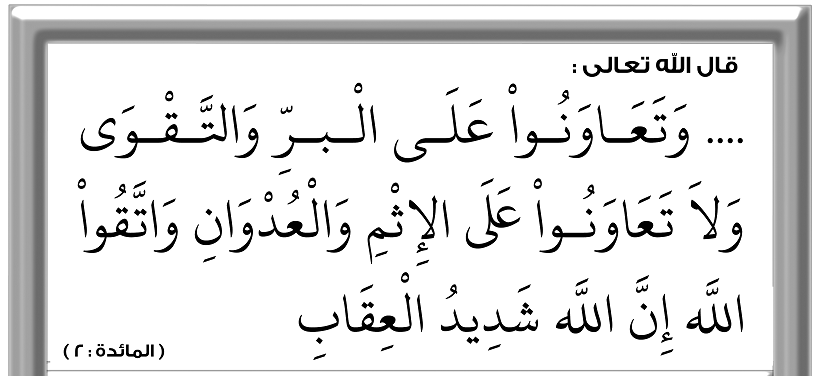 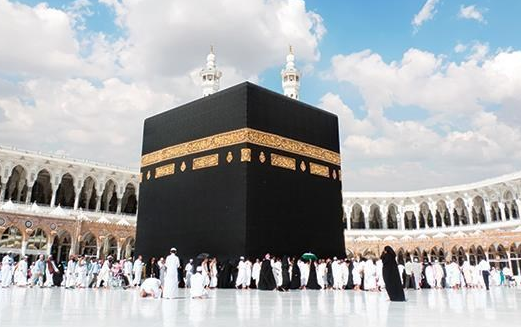 صور للعمل الجماعي في الكائنات الحية
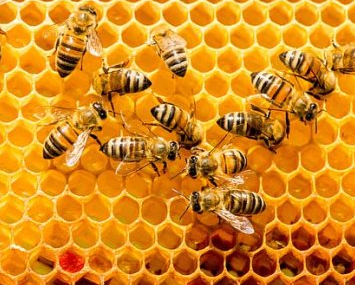 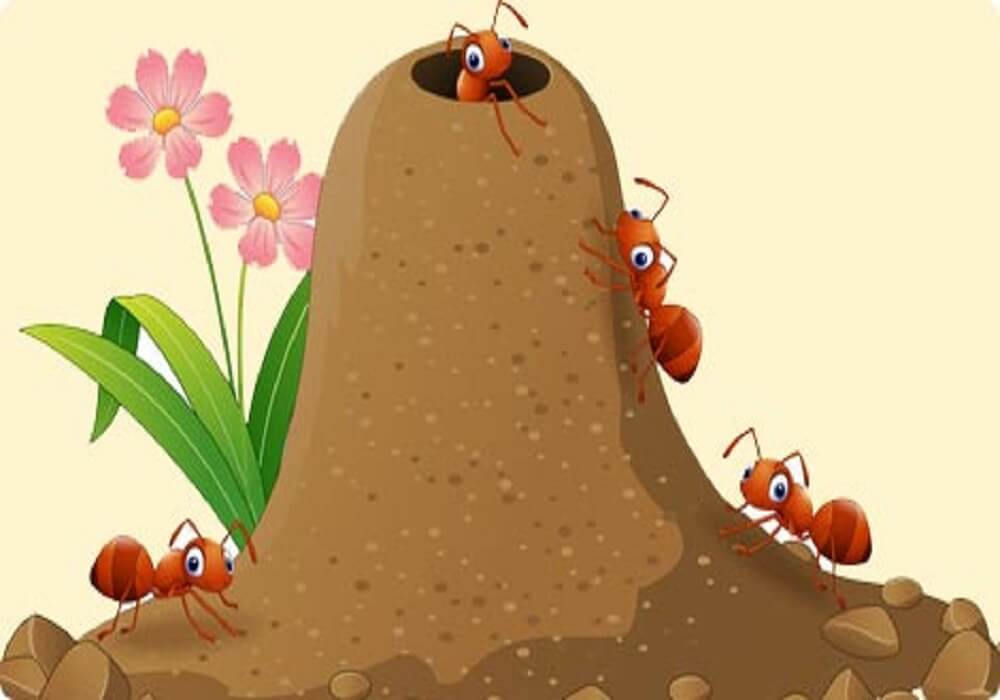 8-.............................
7-.............................
أبطالي لنفكر معنا لتوصل إلى هذه المشكلة وأسبابها ووضع الحلول لها.
استراتيجية حل المشكلات
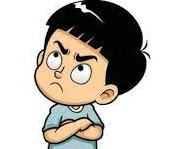 ما أهمية العمل الجماعي ؟
ثانياً: فائدة العمل الجماعي.
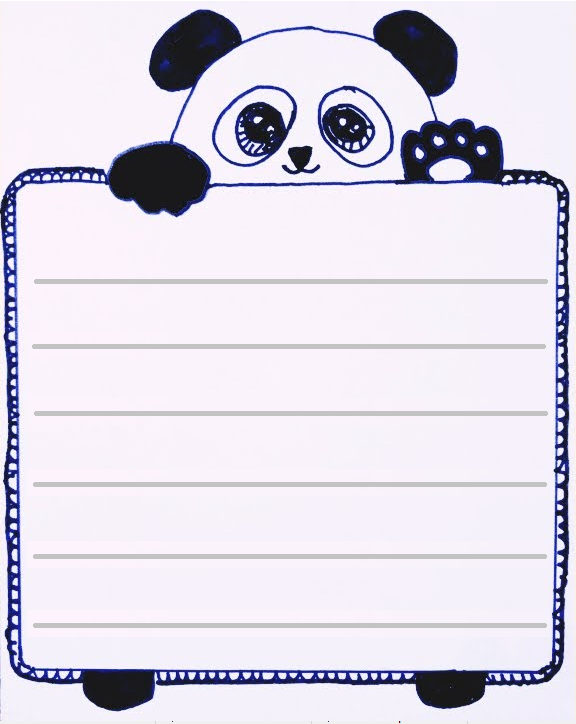 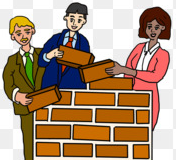 1- ............
2- ............
3- ............
4- ............
إِنَّ لِلْعَمَلِ الْجَماعِيِّ فَوائِدَ كَثيرَةً، أَهَمُّها:
1-إِنْجازُ الْعَمَلِ بِسُرْعَةٍ وَدِقَّةٍ، وَبِجُهْدٍ وَوَقْتٍ أَقَلَّ.
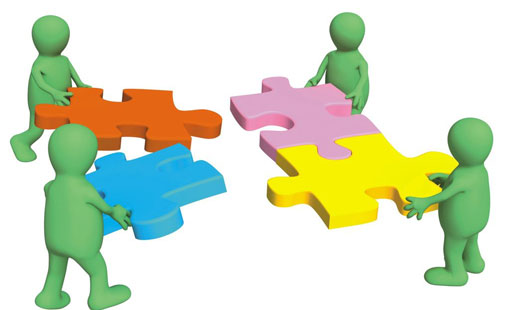 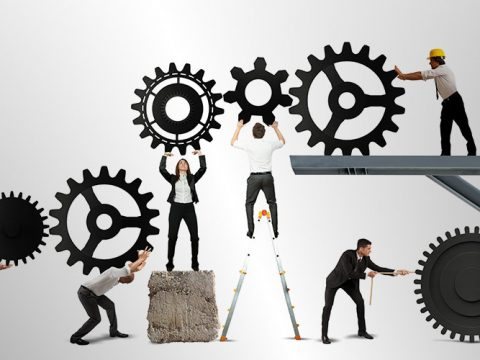 92
إِنَّ لِلْعَمَلِ الْجَماعِيِّ فَوائِدَ كَثيرَةً، أَهَمُّها:
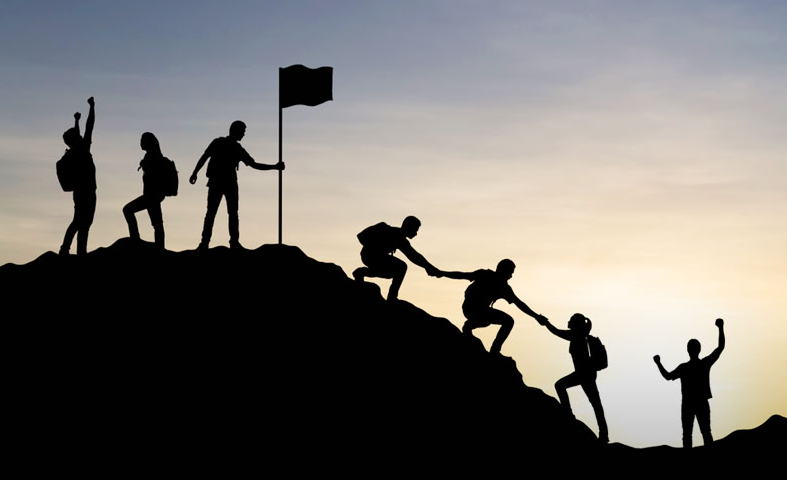 2-الاسْتِفادَةُ مِنْ أَفْكارِ الْفَريقِ وَمَهاراتِهِ الْمُخْتَلِفَةِ.
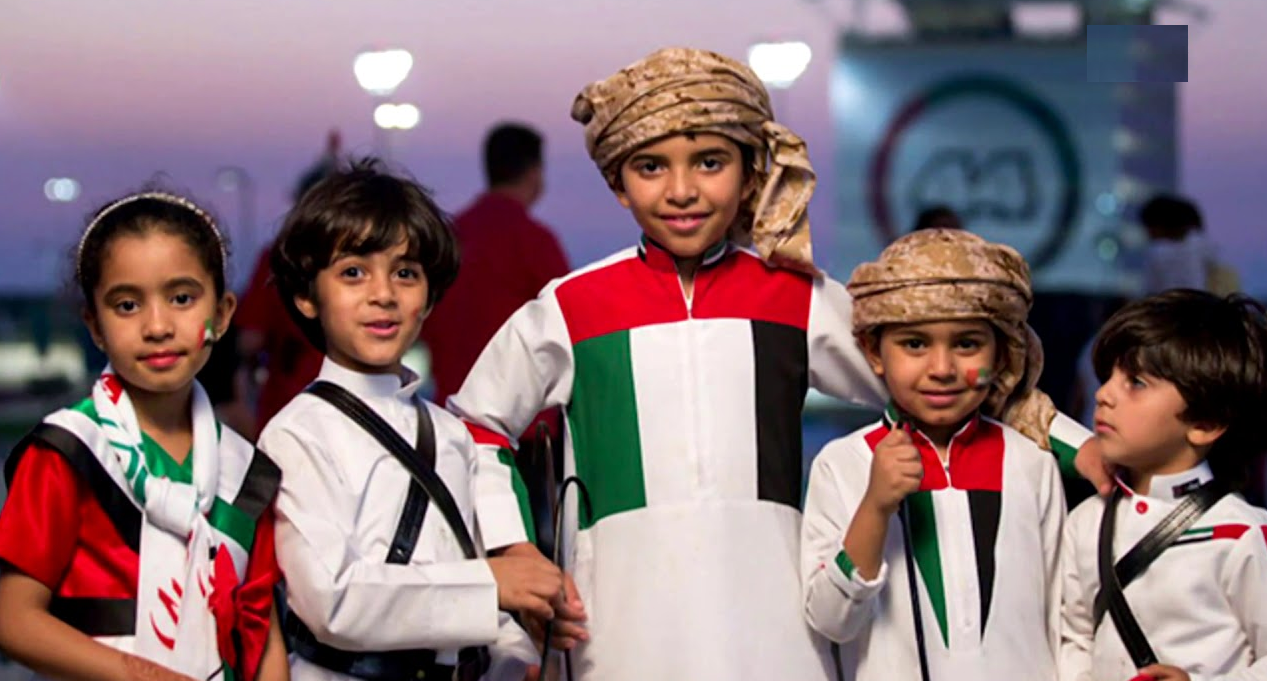 92
إِنَّ لِلْعَمَلِ الْجَماعِيِّ فَوائِدَ كَثيرَةً، أَهَمُّها:
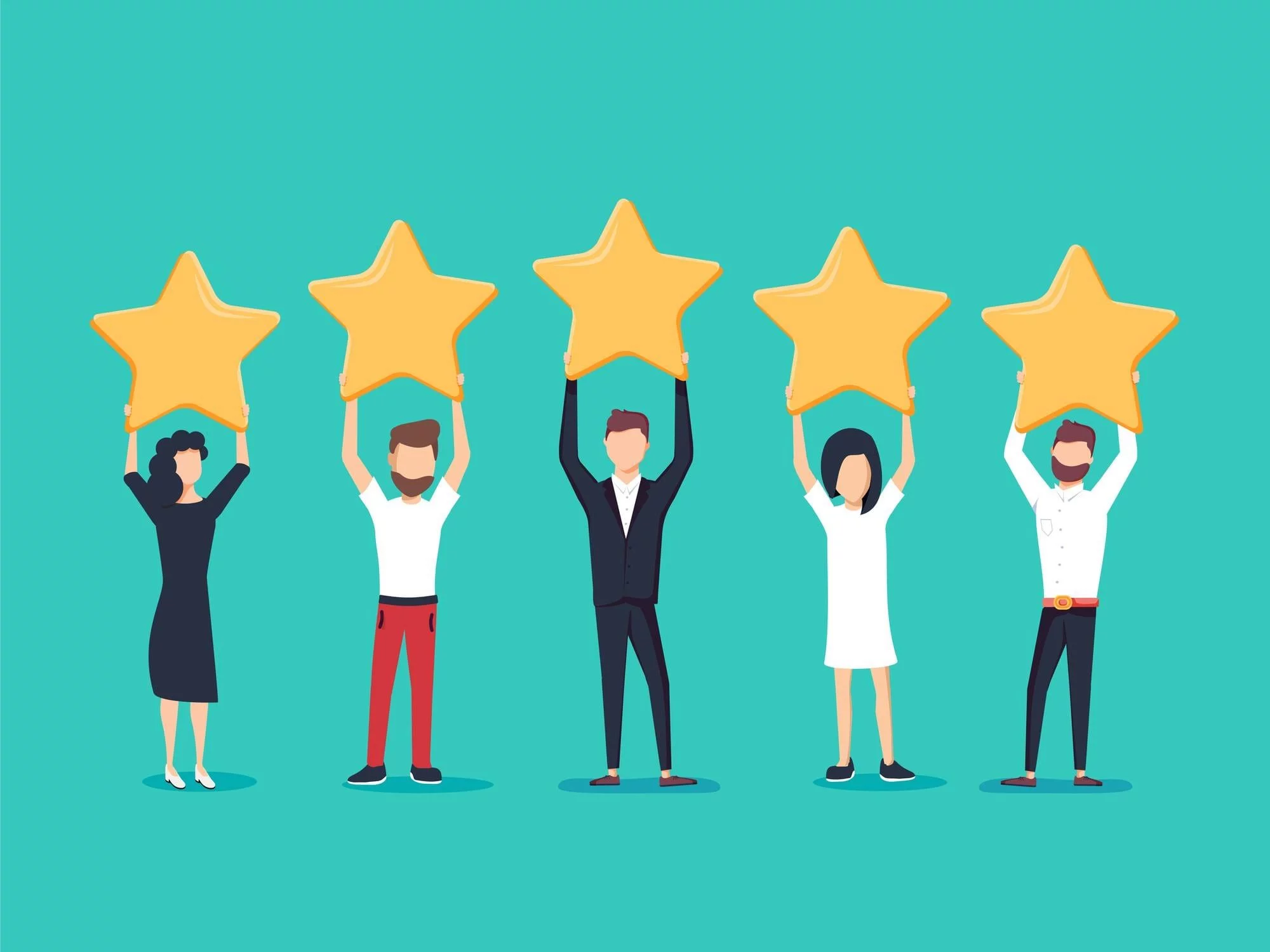 3-تَقْوِيَةُ الْعَلاقَةِ بَيْنَ الْافْرادِ، واِكْتِسابُ مَهاراتٍ وَمَعارِفَ جَديدَةٍ.
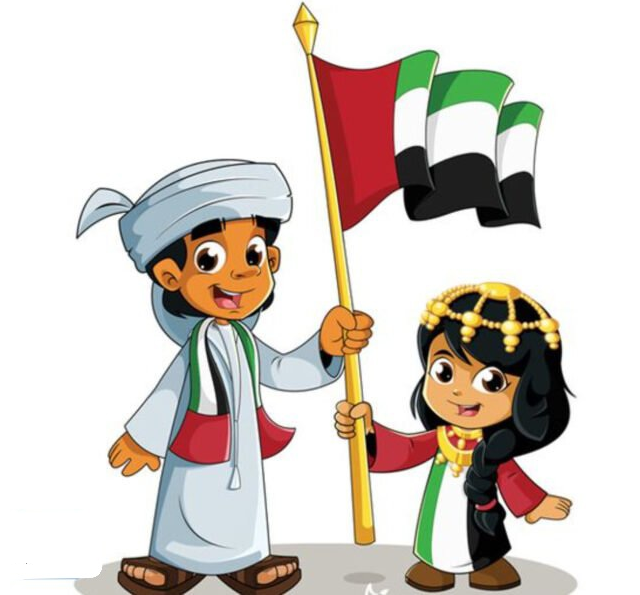 92
إِنَّ لِلْعَمَلِ الْجَماعِيِّ فَوائِدَ كَثيرَةً، أَهَمُّها:
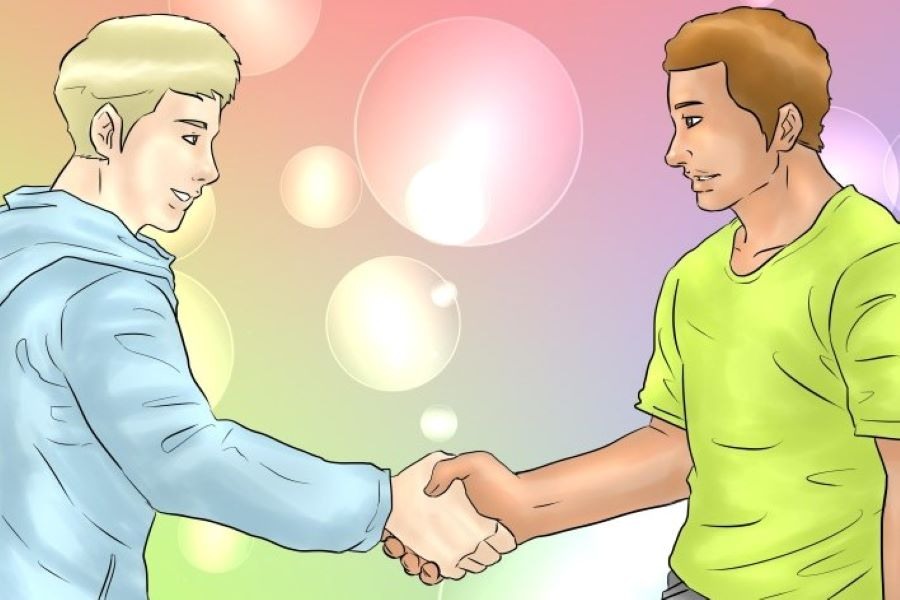 3-اِكْتِسابُ قِيَمٍ أَخْلاقِيَّةٍ مِثْلِ الِاحْتِرامِ، وَالتَّعاوُنِ، وَآدابِ التَّحاوُرِ.
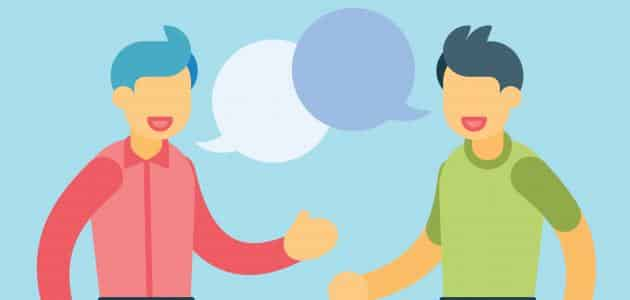 92
فوائد العمل الجماعي
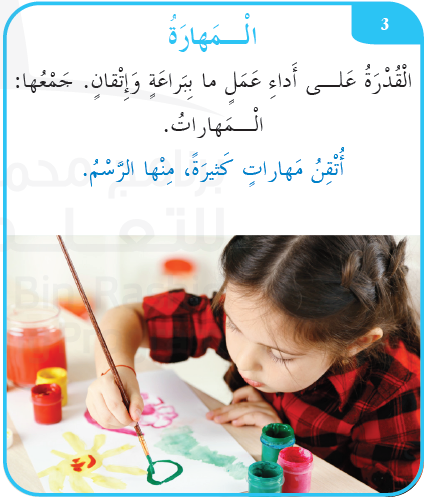 90
أبطالي لنفكر معنا لتوصل إلى هذه المشكلة وأسبابها ووضع الحلول لها.
استراتيجية حل المشكلات
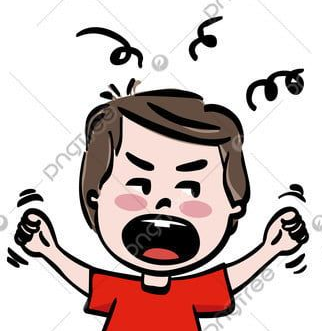 ثالثاً: مهارات العمل الجماعي.
يَحْتاجُ مِنْكَ الْعَمَلُ ضِمْنَ فَريقٍ أَنْ تُتْقِنَ بَعْضَ الْمَهاراتِ الْاساسِيَّةِ الَّتي تُعَدُّ مِفْتاحَ نَجاحِ أَيِّ عَمَلٍ جَماعِيٍّ، وَأَهَمُّها:
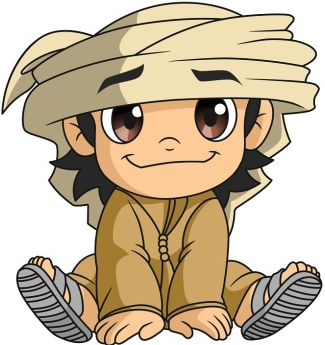 93
مفتاح التفكير : أُنْظُرْ إلى الصُّورَتَينِ وتَحَدَّثْ مَعَ مُعَلِّمِكَ وزُمَلائِكَ عَنْ الصُورَة التي تًدلُ على التَعاون ثُم عَلق عَليها:
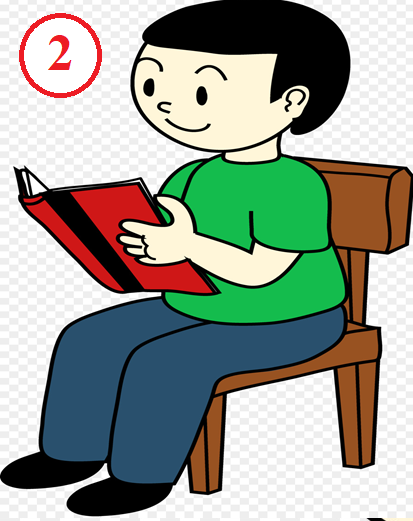 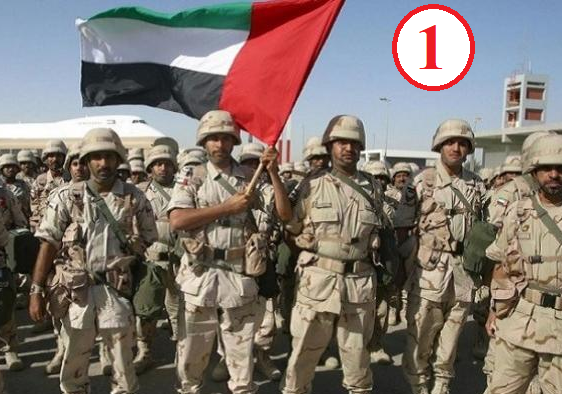 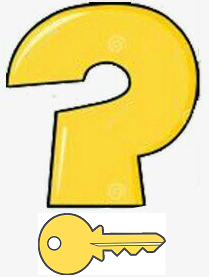 .........................................................................
مهارات العمل الجماعي ، أَهَمُّها:
هيّا نقرأ
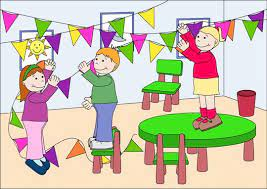 1-التَّعاوُنُ : لا يُمْكِنُ أَنْ يَنْجَحَ أَيُّ عَمَلٍ جَماعِيٍّ دونَ تَعاوُنِ أَفْرادِ الْفَريقِ، وَيَكونُ ذلِكَ بِتَقْديمِ الْمُساعَدَةِ وَالتَّفْكيرِ بِالْمَجْموعَةِ، وَتَرْكِ الْانانِيَّةِ في الْعَمَلِ، وَحُبِّ الظُّهورِ الْفَرْدِيِّ. وَالتَّحَلّي بِالتَّواضُعِ مَعَ أَفْرادِ الْفَريقِ وَعَدَمِ التَّعالي عَلَيْهِمْ.
93
اختبر نفسك
أتحدث مع معلمك وزملائك عن  المواقف التالية :

1- أحمد يريد أن يسجل الهدف بمفرده.
.....................................................


2- يقاطع سالم زملاءه في الفريق أثناء الحوار.
.....................................................
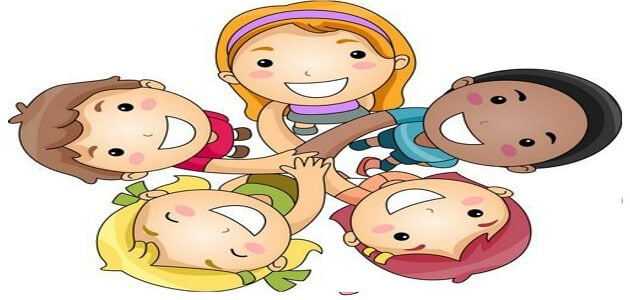 شاهد
مهارات العمل الجماعي ، أَهَمُّها:
هيّا نقرأ
2-التَّواصُلُ : طَريقَةُ تَواصُلِكَ مَعَ أَفْرادِ الْفَريقِ مُهِمَّةٌ جِدًّا، فَمِنْ خِلالِها تَتَبادَلونَ الْاَفْكارَ وَالْمَعْلوماتِ، فَاجْعَلْ تَواصُلَكَ فاعِلً مَعَ زُمَلائِكَ، لِتَفْهَمَهُمْ وَيَفْهَموكَ، وَالْتَزِمْ بِآدابِ الْحِوارِ وَالِاسْتِماعِ، وَأَظْهِرِ احْتِرامَكَ لَهُمْ، وَاهْتِمامَكَ بِهِمْ وَبِما يَقولونَهُ، وَتَعاطَفْ مَعَهُمْ إِذا واجَهوا أَيَّ مُشْكِلَةٍ، وَبِذلِكَ يَسْتَطيعُ كُلُّ واحِدٍ مِنْكُمْ أَنْ يُبْدِيَ رَأْيَهُ، وَيُناقِشَ زُمَلاءَهُ بِثِقَةٍ وَراحَةٍ.
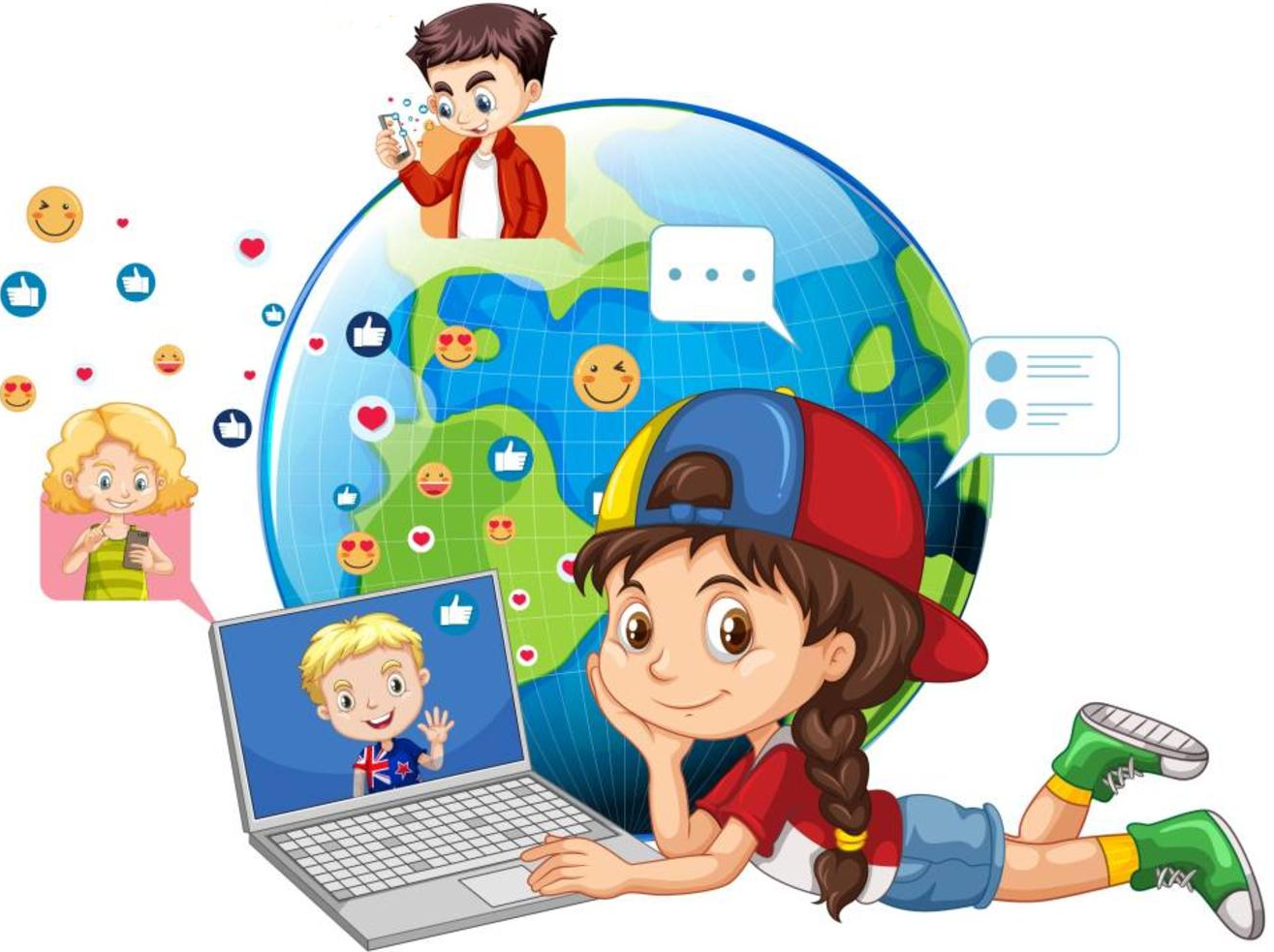 93
مهارات العمل الجماعي
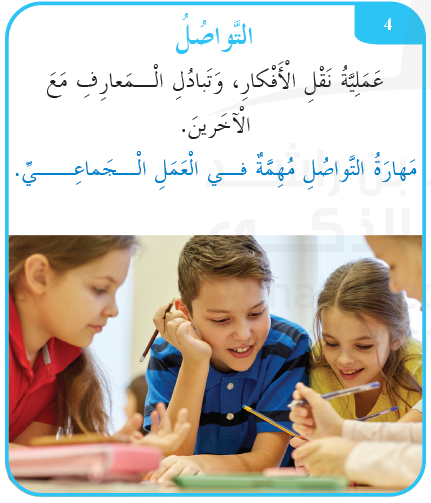 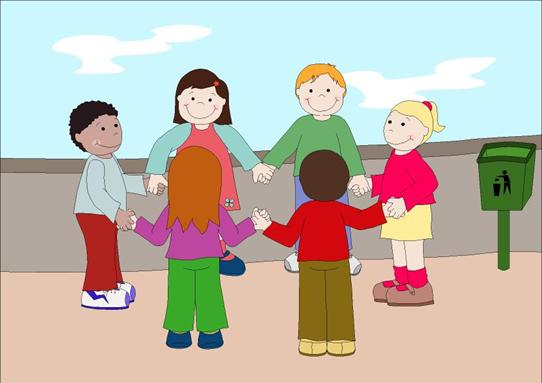 90
مهارات العمل الجماعي ، أَهَمُّها:
هيّا نقرأ
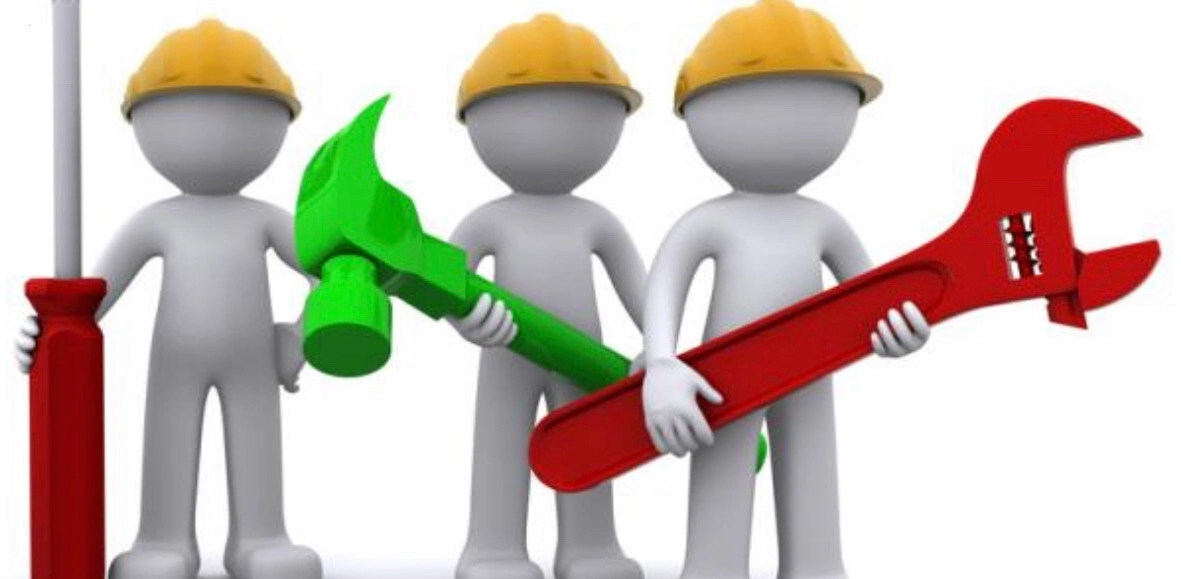 3- حَلُّ الْمُشْكِلاتِ : مِنَ الطَّبيعِيِّ أَنْ تُواجِهَ الْعَمَلَ بَعْضُ الْمُشْكِلاتِ، لكِنَّ الْفَريقَ النّاجِحَ لا يَتَوَقَّفُ عِنْدَها، وَلا يَسْمَحُ لَها أَنْ تُعَرْقِلَ سَيْرَهُ، بَلْ إِنَّهُ يُفَكِّرُ وَيَتَحاوَرُ مَعَ جَميعِ الْاَعْضاءِ لِلْبَحْثِ عَنْ حُلولٍ مُناسِبَةٍ.
93
مهارات العمل الجماعي ، أَهَمُّها:
هيّا نقرأ
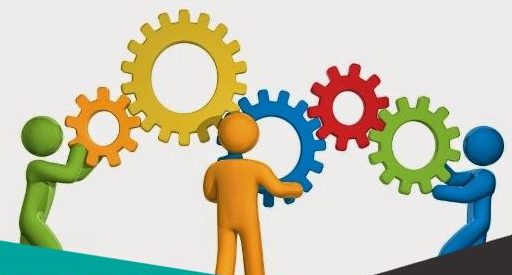 4- التَّنْظيمُ : إِنَّ الْعَمَلَ الْجَماعِيَّ يَحْتاجُ مِنَ الْفَريقِ حُسْنَ التَّنْظيمِ، وَتَوْزيعَ الْاَدْوارِ عَلى الْاَفْرادِ حَسْبَ قُدْراتِ كُلِّ فَرْدٍ وَمَهاراتِهِ، وَبِهذا يُنْجَزُ الْعَمَلُ في الْوَقْتِ الْمُحَدَّدِ لَهُ، خاصَّةً حينَ يَتَحَمَّلُ كُلُّ فَرْدٍ مَسْؤولِيَّةَ أَداءِ الْمَهَمَّةِ الْمَطْلوبَةِ مِنْهُ.
93
الصدق والتعاون والاحترام
استراتيجية التفكير
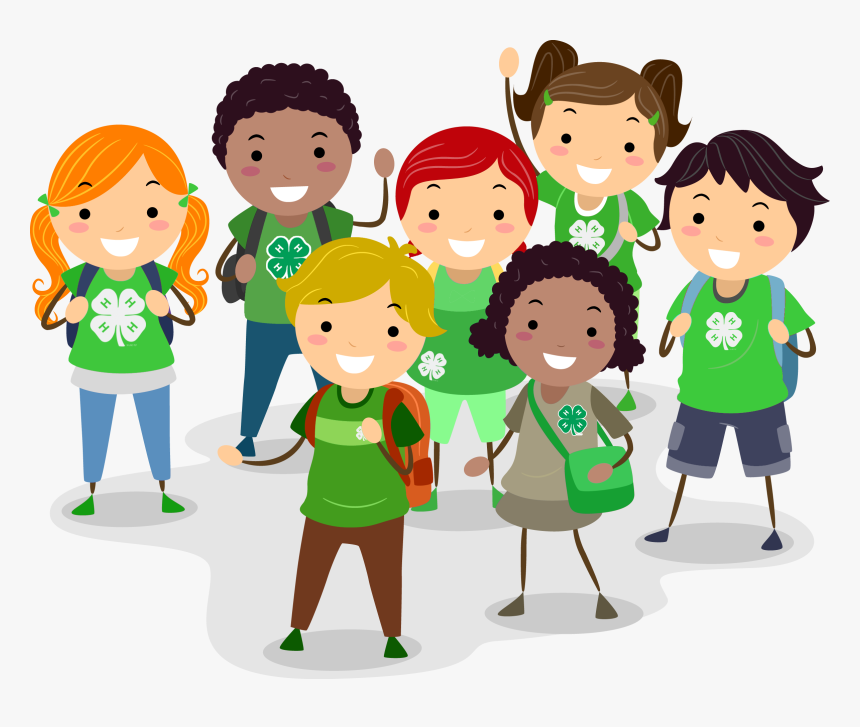 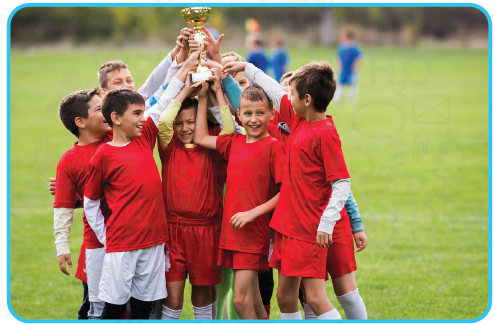 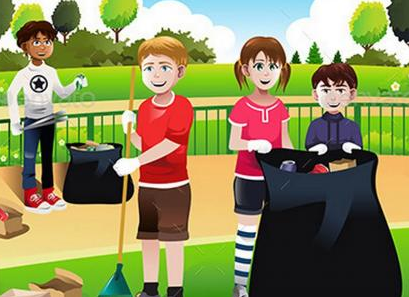 تعلمنا اليوم
 (العمل الجماعي)
 ،،،،،،
أولاً : العمل الجماعي.ثانياً : فائدة العمل الجماعي.ثالثاً : مهارات العمل الجماعي.
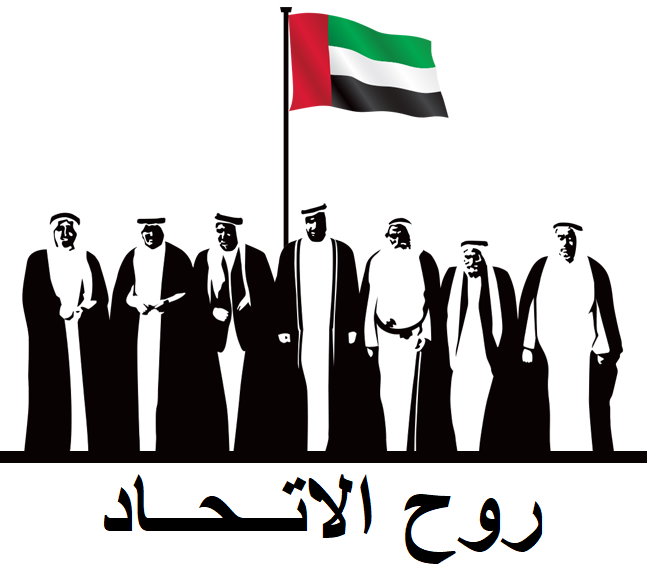 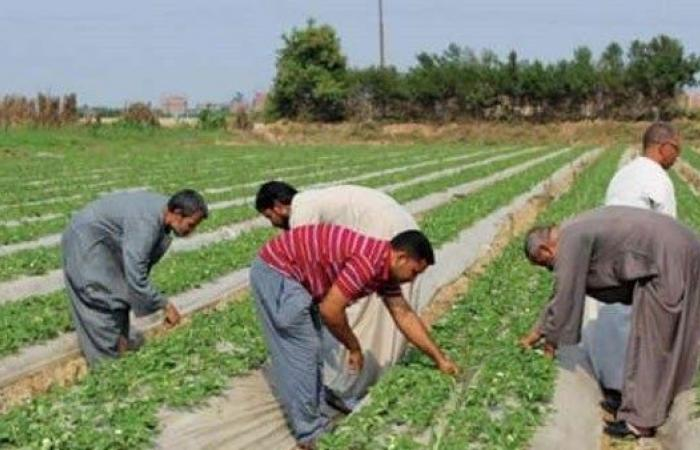 من صفحة 88
إعداد معلمين الدراسات الاجتماعية